Lecture 9: Effective ways of Teaching Grammar
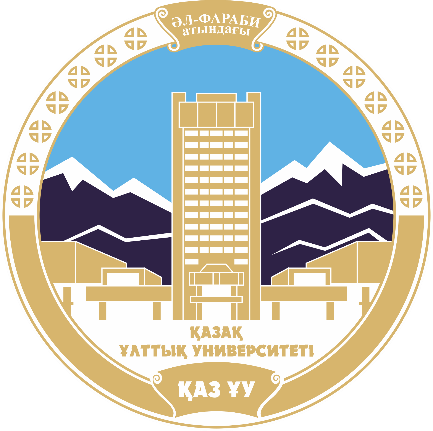 The importance of
Grammar
    Without assimilating the grammar mechanic, of the language, one may fail to understand the sentence or to express himself correctly.
tefljobsoverseas.com


E.g. We saw him book a ticket. It made me return home
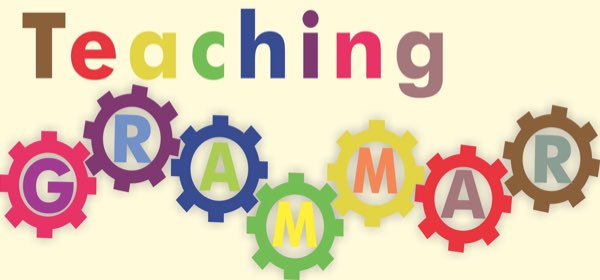 According to Francis, there are “Three Meanings of Grammar”
First, grammar can be seen as “the set of formal patterns in which the words of a language are arranged in order to convey larger meanings.” 
Next, when the teaching of grammar becomes a subject of scientific study, grammar becomes “the branch of linguistic science, which is concerned with the description, analysis, and formulization of formal language patterns.”
Definition of Grammar
3) From the third and last perspective grammar has been defined as linguistic etiquette focusing on the usage.
	Neuleib (1977) defined grammar in line with Francis’s grammar, as “the internalized system that native speakers of a language share.”
Definition of Grammar
Fernandez (2011) defined grammar as “the underlying, implicit and abstract knowledge that humans have in their minds regarding the morphology and syntactic rules of their mother tongue.”
Freeman (2007) changed the term ‘Grammar’ to Grammaring and explaining it as the fifth skill which is to be taught dynamically and not as a fixed body of rules, so that the students can “use grammatical structures accurately, meaningfully, and appropriately.”
Brief Background of Grammar Teaching Approaches
“Formalists (Chomsky) [1950s] stressed structural description, Functionalists (Halliday) [1970s] saw grammar as the design of texts.

Even after the emergence of communicative approach to language teaching, the Functionalists’ approach of teaching grammar received prominence. 
Grammar then becomes more content-based, meaningful and arises from the context.
The main approaches to teaching grammar
There are five major approaches to teaching grammar. 
These are: a) Traditional Approach, b) Audiolingual Approach, c) Cognitive Code Approach, d) Comprehension Approach, and e) Communicative Approach.
Traditional Approach
Analysis of grammatical rules and translation of written pieces. 
This approach, traditionally called Grammar-Translation Method (GTM) enabled students to read the literature and develop their minds in target language.
Audiolingual approach
Audiolingual Method (Army method) was introduced in the United States of America in the 1960s, which viewed language learning as a mechanical habit formation.
Certain key structures selected from dialogues are used as the basis for students’ pattern drills such as repetition, backward build-up, substitution, transformation, and question answer (Freeman, 2000).
Cognitive Code Approach
In the late 1960s Noam Chomsky, an advocate of Formalist approach to teaching grammar introduced the theory of Transformational Generative Grammar through Language Acquisition Device (LAD). 
Chomsky believes that language acquisition is a cognitive psychological process rather than a product of habit formation.
Comprehension Approach
During 1970s and 1980s, practitioners presented grammar inductively letting learners discover the meaning from grammatical examples. During the same time, Communicative language Teaching (CLT) came into the scene.
Communicative approach
Since its introduction in 1970s, communicative approach to language teaching has been the most appreciated second language teaching methodology. 
The objective of CLT, according to Canale and Swain Model (1980) has been developing competency of four components (strategic competence, discourse competence, grammatical competence, and sociolinguistic competence).
Useful techniques of teaching grammar
The very first technique in teaching grammar is to make grammar teaching context-based. To do so, we need to concentrate on the three major dimensions of linguistic units – form, meaning, and use as suggested by Freeman (2003). 


“The English word house is a common count noun, it’s singular, it’s spelt with the silent e, it contains a dipthong, etc. 
It has a meaning as well, of course. A house is a place where someone lives. However, we cannot stop there because there are a lot of words in English that refer to a place where someone lives. For example there is residence, dwelling, domicile, habitat, etc. 
So, students have to learn to pick among them the appropriate word for the meaning that they want and for the context of use.”
The model suggested by Murcia (1991)
Word order in English
The word order in: Tom gave Helen a rose indicates what was given (a rose), to whom (Helen), and by who, (Tom).
		
		If we change the word order and say: Helen gave Tom a rose, we shall change the meaning of the sentence.
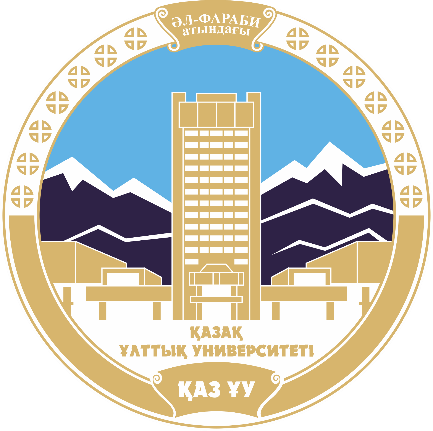 Types of Exercises for Assimilation of Grammar
Precognitive exercises

Drill exercises

Completion

Creative exercises (speech exercises)
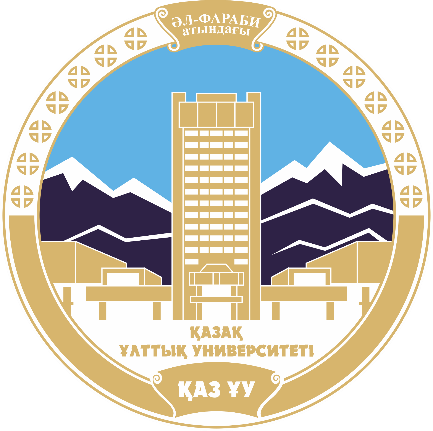 Precognitive exercises
E.g. - Listen to the sentences and raise your hands whenever you hear the verbs in the Past Indefinite.

E.g. - Read the sentences in which (1) the action was not completed (she was reading a book), (2) the action was completed (she had read the book).

E.g. - Read the sentences and choose the correct form of the verb: I (go, went) to the library last Monday.
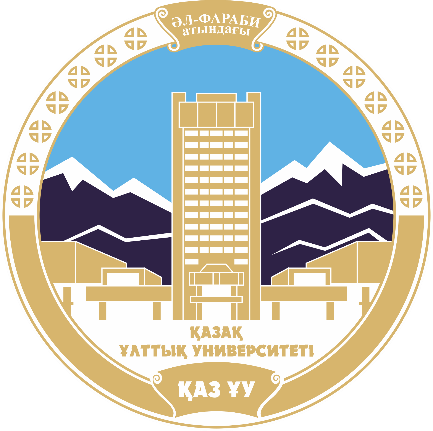 Drill exercises
Repetitive drill
    
	Pupils pronounce the sentence patterns, dialogues after the teacher, or speaker in imitation of the teacher, both individually and in unison. E.g. They are dancing in the park.
Substitution
	Pupils substitute the words or phrases in a sentence pattern. 
	E.g. The children are dancing in the park. (garden, street, yard, hall, etc.)
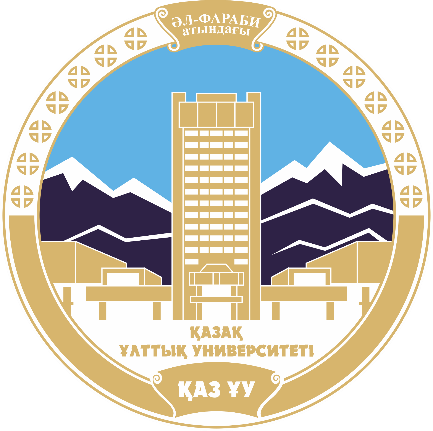 Grammar tests
	Tests allow the teacher to evaluate pupils’ achievement in grammar.
Completion

	Pupils complete the sentences the teacher utters looking at the pictures he shows.
	
	E.g. Teacher: Look at the picture. Mike is …
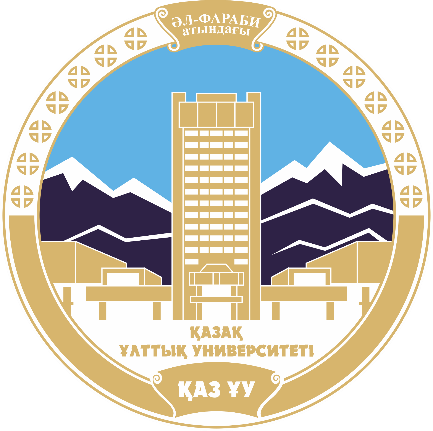 Creative exercises (speech exercises)
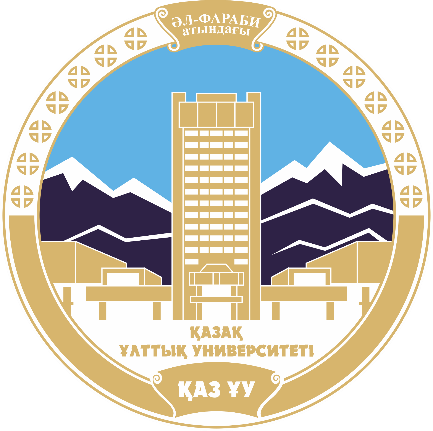 Literature
1. Кунанбаева  С.С. Современное иноязычное образование: методология и теории. - Алматы, 2005.-264с.
	2.Гальскова Н.Д. Современная методика обучения иностранным языкам в школе. – М., 2000.
	3.Кунанбаева   С.С.   Теория   и   практика   современного   иноязычного образования. Алматы. 2010. 344с
	4.К.В. Фокина, Л.Н. Тернова, Н. В. Костычева. «Методика преподавания ин.языка», Высшее образование. 2008.
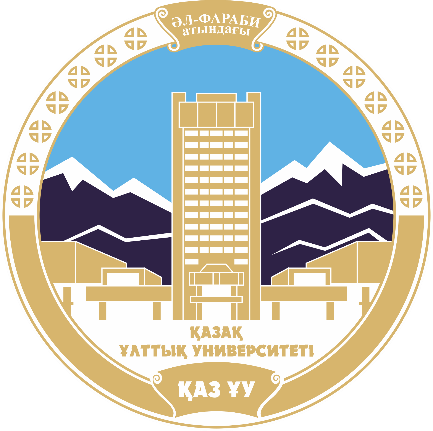